Jill Watson: Virtual Teaching Assistant
Presenter: Sandeep Kakar
Team: Karan Taneja, Pratyusha Maiti, Sanjeev Rao, Pranav Guruprasad, Rob Lindgren, Elaine Cortez, Gina Nguyen, Alekhya Nandula, Aiden Zhao, Sandeep Kakar, Ashok Goel
Jill Watson: Virtual Teaching Assistant
GOAL: Enhance teaching presence in online classrooms
SOLUTION: Use AI assistants to answer learners’ questions​
Answers students' questions on demand
Engages students in extended conversations about educational materials
LLM-powered Conversational Question-Answering
Jill Watson will...
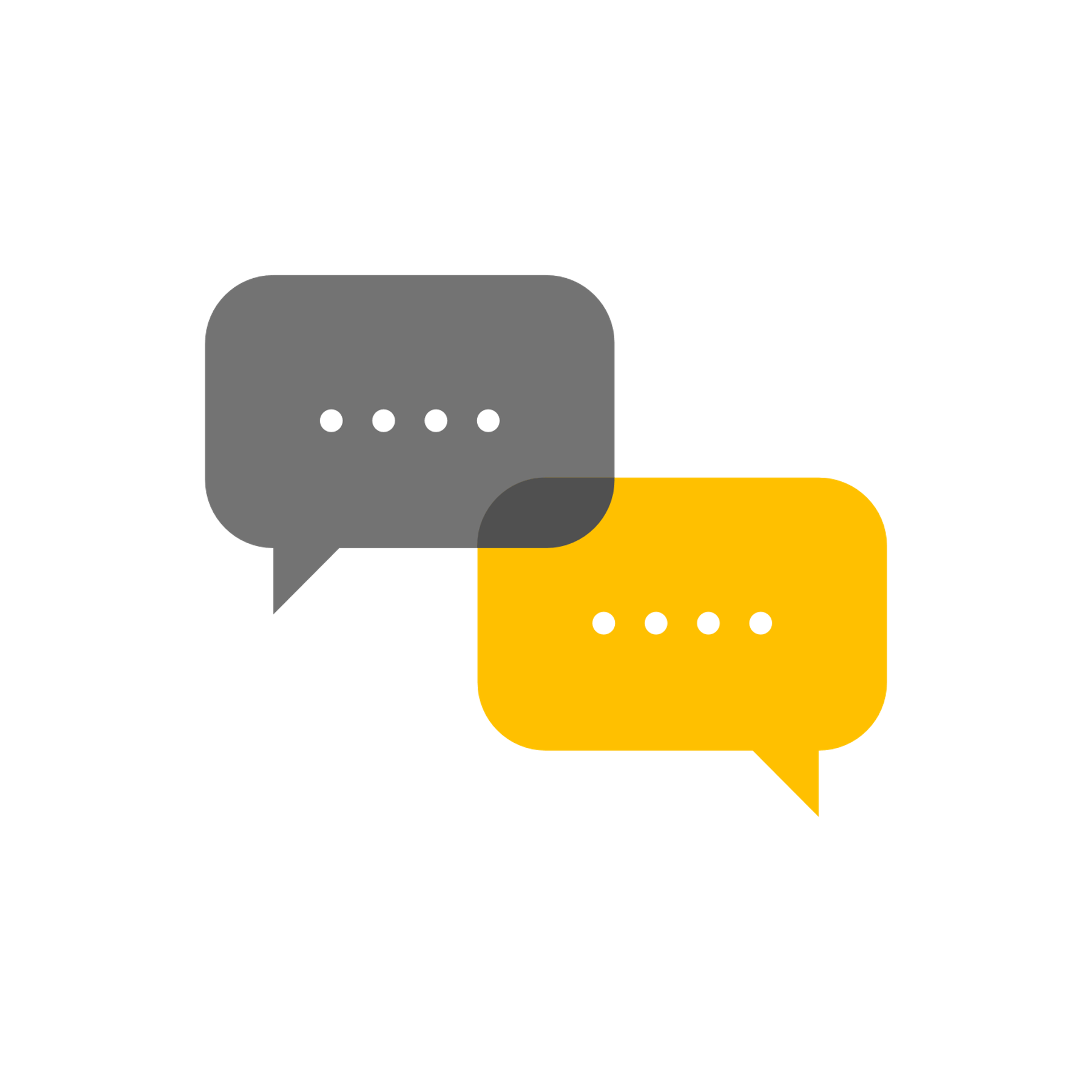 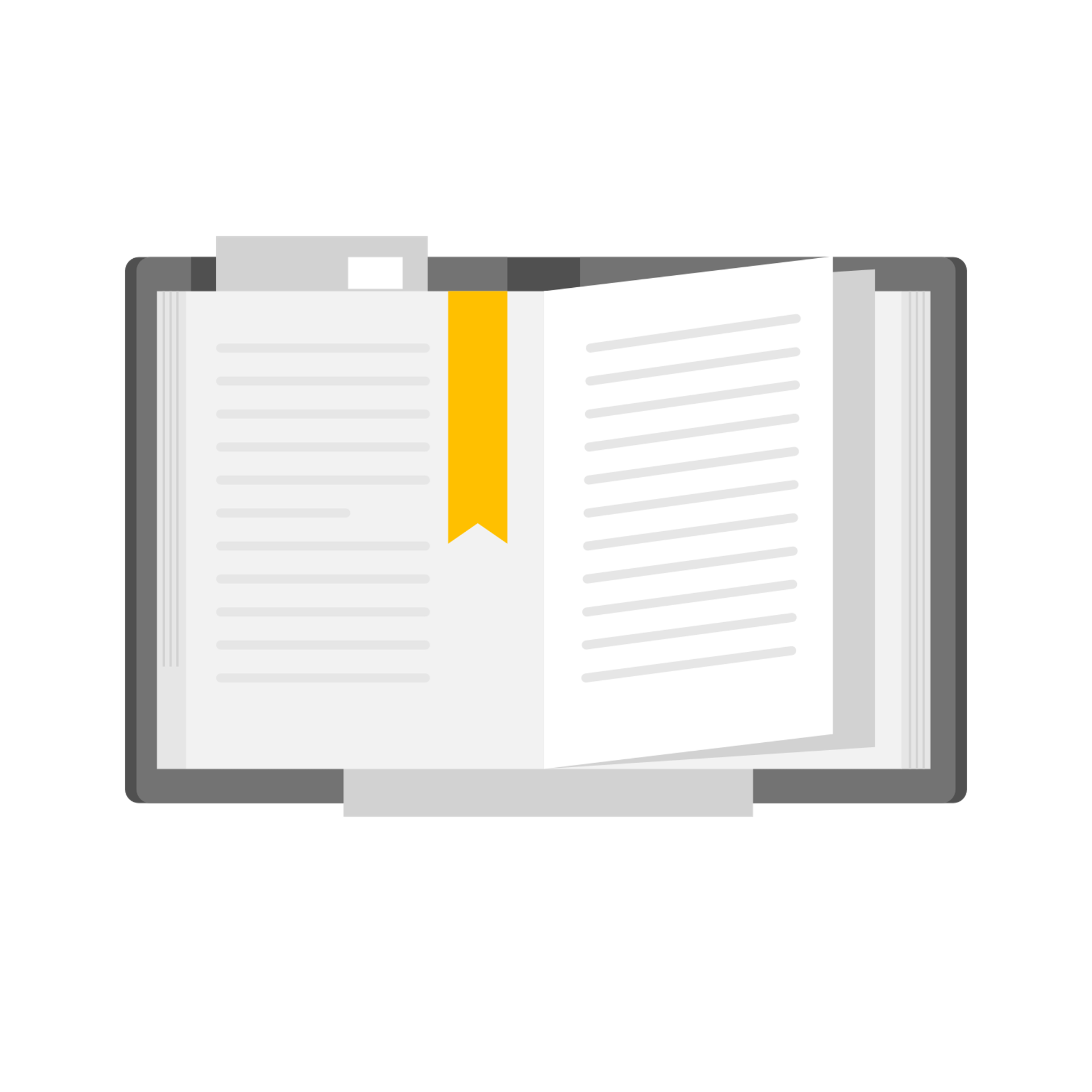 Student asks a question
Find relevant 
conversation history
Find relevant 
content from courseware
From Knowledge Base
From Memory
Student gets a response
Perform safety and consistency checks
ChatGPT
Prompt LLM for QA
Jill in Action: Combine Multiple Data Sources
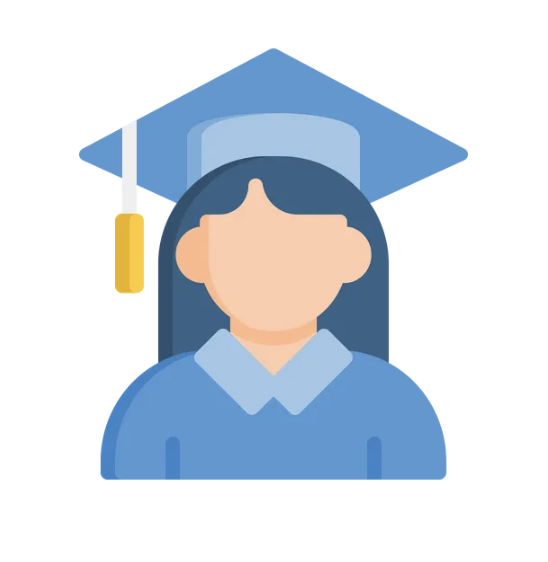 Would rotating an image or finding symmetry in an image be considered conceptual?
Intro Cog Sci Georgia Tech
Rotating an image or finding symmetry in an image can involve both imagistic and conceptual representations, depending on how they are approached.
When rotating an image, if you are mentally visualizing the image and physically rotating it in your mind, then it involves imagistic representations. You are using mental imagery to simulate the rotation of the image. This process relies on the sensory-based representation of the image and the manipulation of spatial relationships.

On the other hand, if you are approaching the task of rotating an image or finding symmetry from a more abstract and conceptual perspective, it involves conceptual representations. This means that you are relying on your understanding of spatial relationships, geometric principles, and abstract concepts related to rotation and symmetry. You may not necessarily rely on vivid mental imagery, but rather on your conceptual knowledge and reasoning abilities…
Sourced from the course textbook
Sourced from explanations in the video transcripts
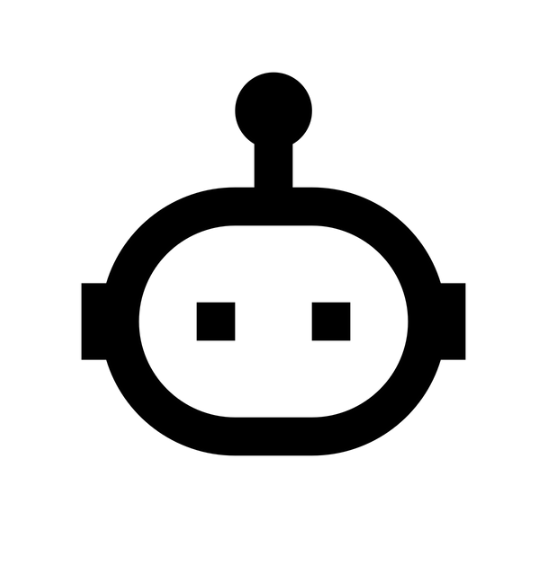 Jill Watson
Jill vs. ChatGPT: Hallucination Mitigation
In questions with two or more unrelated concepts – Jill identifies the gap, ChatGPT often hallucinates.
How does Thagard explain the concept of 'free will' within the frameworks he discusses in his book "MIND: Introduction to Cognitive Science"?
ChatGPT
Jill Watson
In his book "MIND: Introduction to Cognitive Science," Paul Thagard addresses the concept of free will within the context of cognitive science, exploring how cognitive processes give rise to our sense of agency and decision-making. Thagard's approach to free will in "MIND" is consistent with his broader views on consciousness and cognition, emphasizing the role of neural mechanisms and computational processes in shaping human behavior. While "MIND" covers a wide range of topics in cognitive science, including perception, language, and reasoning, Thagard's discussion of free will typically focuses on the following key points:

[...]
Thagard does not explicitly discuss the concept of "free will" within the frameworks he discusses in his book "MIND: Introduction to Cognitive Science." The book primarily focuses on explaining various aspects of intelligent behavior and the different approaches to modeling the mind. Thagard's emphasis is on understanding the nature of the mind and the cognitive processes that underlie intelligent behavior, rather than delving into philosophical concepts such as free will.
Findings from Performance Comparison with OpenAI Assistants
More likely to avoid toxic requests
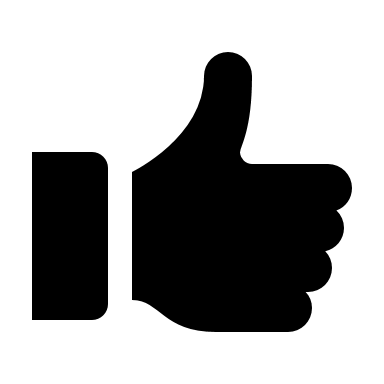 Better accuracy
Less likely to retrieve incorrect information
Deployments and Experiments
Conducted A/B experiments






OMSCS KBAI at GT (section A has access to Jill, section B doesn’t)


English: Composition and Rhetoric at Wiregrass College (sections 1 & 2 had access to Jill, section 3 did not)
COI survey tool used to measure impact on Teaching Presence, Social Presence & Cognitive Presence.
Findings from A/B Experiment in OMSCS KBAI - Fall 2023
Statistically significant improvement in:
Design and Organization component of Teaching Presence
Course topics, calendar, communication
Social Presence 
Anthropomorphizing agent
Learning Impact (Preliminary Results)
Results from A/B experiments – Section w/ Jill and section w/o Jill
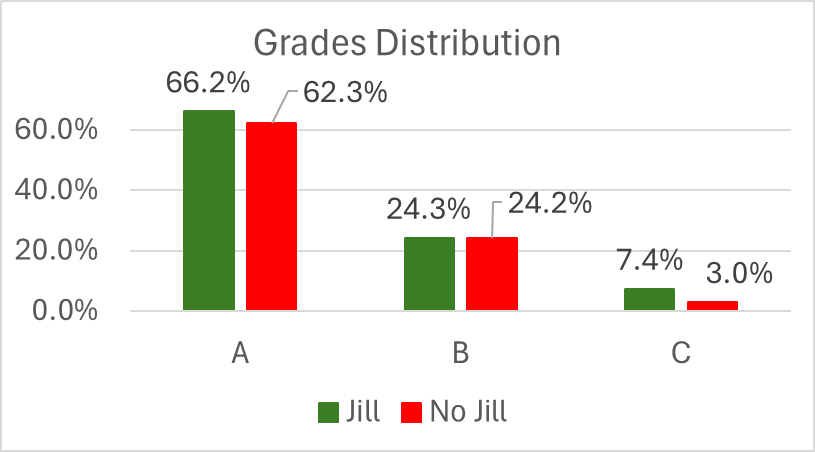 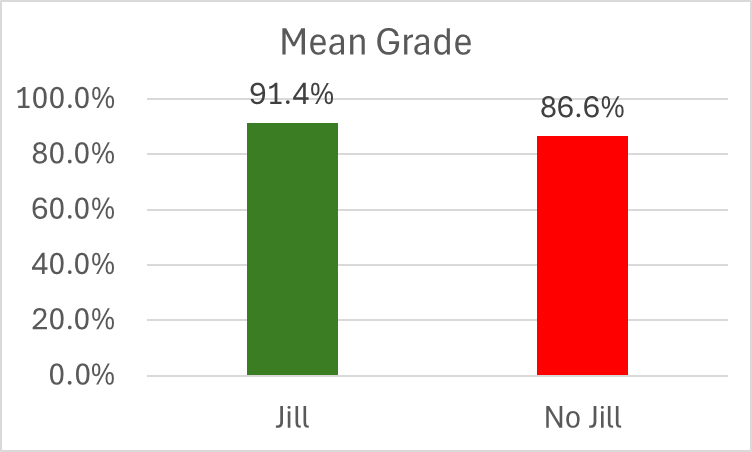 p = 0.007
Self-efficacy
Q: How confident are you in your performance in the course so far?
Q: How confident are you that you will succeed in the remainder of the course?
“Control”: Used Jill < 5 times         “Treatment”: Used Jill >= 5 times
Treatment” Mean: 2.692 
Control” Mean: 3.875 
T-test stat: -4.028, p=0.0002
Mann-Whitney U Test stat=76.0, p=0.017
Treatment Mean: 2.92 
Control Mean: 3.95 
T-test stat: -3.51; p=0.001
Mann-Whitney U Test stat=80.0, p=0.025
Lower confidence               Higher usage
Future Work
Scalability - Instructor-deployable Jill Watson
Textbook and video-embedded Jill Watson
Responsive/adaptive web interface (ex-LTI and mobile deployments)
Industry partnerships -
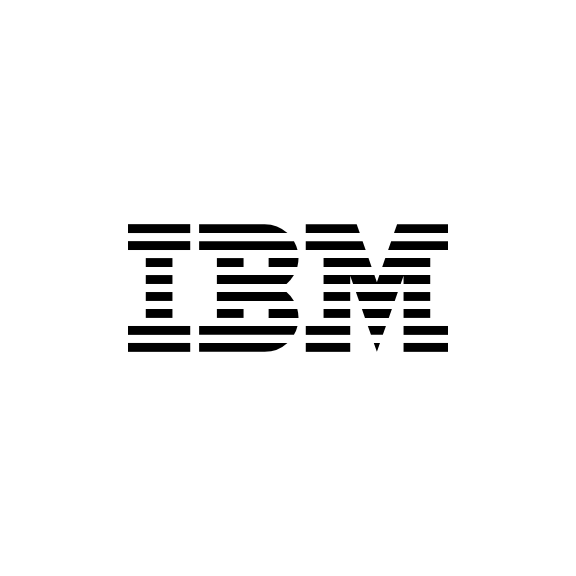 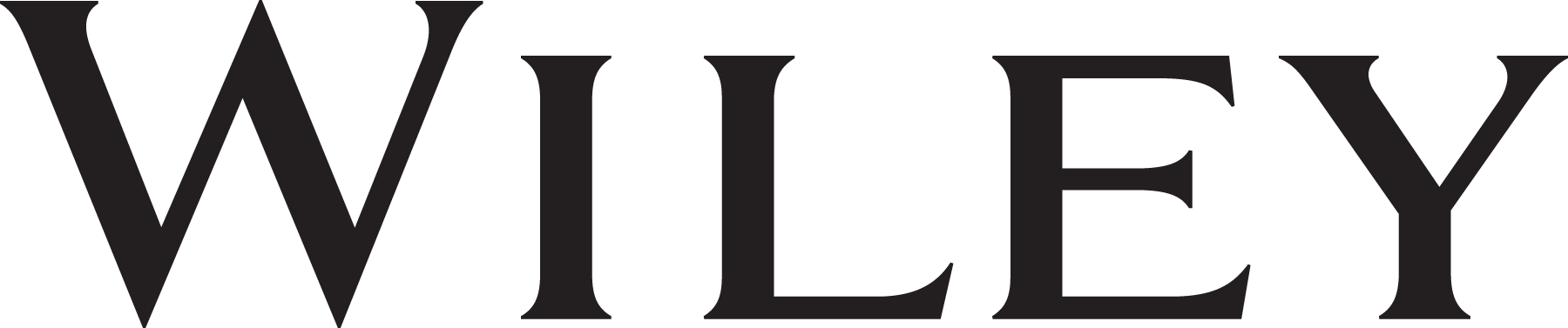